Голубаясказка
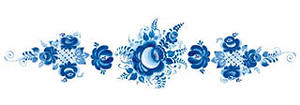 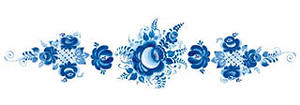 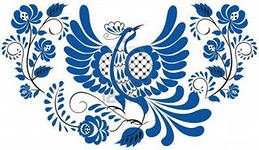 Сине – голубые
Розы, листья, птицы.
Увидев вас впервые, 
Каждый удивится.
Чудо на фарфоре – 
Синяя купель.
Это называется
Просто роспись…
                                   								ГЖЕЛЬ
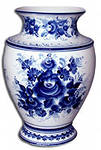 Содержание
Гжель
История промысла
Гжельская роспись
Кроссворд
Гжель – старинное село на берегу реки Гжелки, расположенное  недалеко от Москвы. Здесь располагаются богатейшие залежи глин и издавна жили гончары. Своё название деревня получила от слова «жгель», т. е. «жечь» или «обжечь».
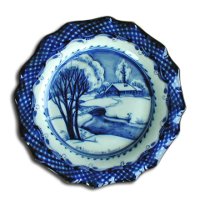 Собрались умные и умелые мастера, и стали думать, как бы им лучше мастерство своё показать, всех людей порадовать да свой край прославить. И придумали. Нашли они в родной стороне глину чудесную, белую-  белую. Решили лепить из неё посуду разную, да такую, какой свет не видывал.
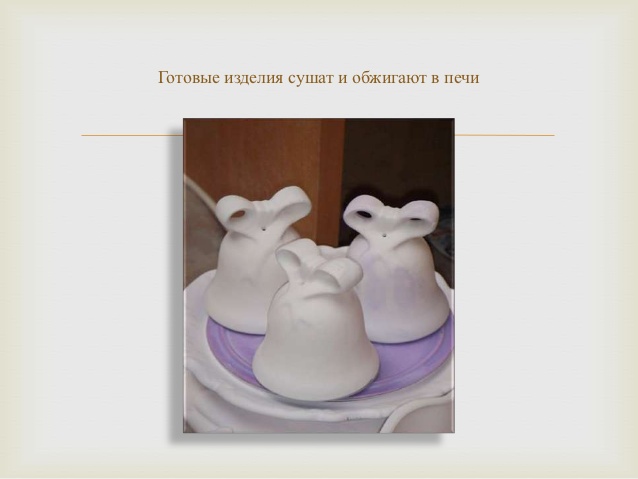 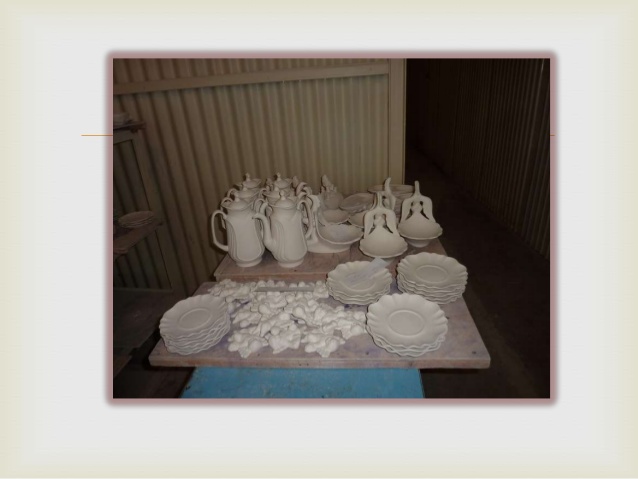 Гжельская роспись
Но не только лепниной украшали гжельские мастера свои изделия, стали расписывать посуду синей краской. Рисовали разные узоры из сеточек, полосочек, цветов.
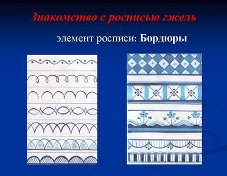 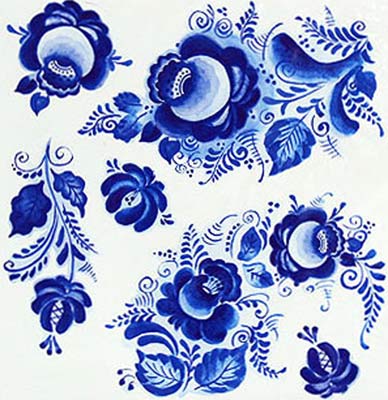 Стал каждый мастер своё умение показывать.
Один слепил чайник: носик в виде головки петушка, а на крышке – курочка красуется.
При виде гжельских чайников глаза разбегаются. Уж очень они хороши!
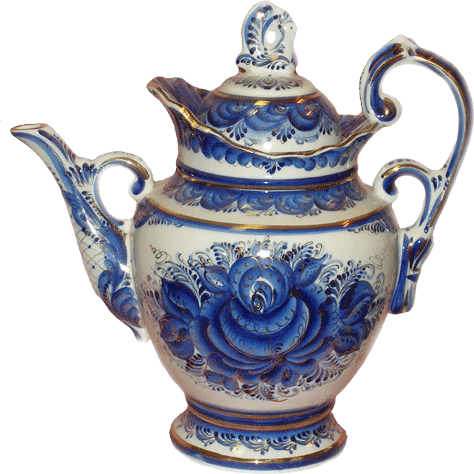 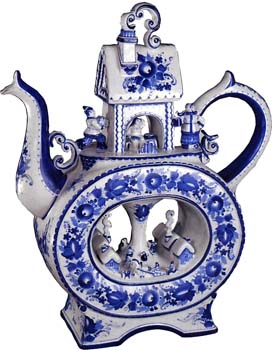 Другой мастер посмотрел, подивился, но чайник лепить не стал. Увидел он на улице бычка, да и вылепил его.
Третий мастер подивился красоте такой, а сам ещё лучше придумал. Слепил он сахарницу в виде рыбки сказочной. Улыбается рыбка, хвостом помахивает. Дивная получилась сахарница.
Услышав сказку про кита, вылепил мастер маслёнку дивную
На спине кита вылеплен сказочный город с башенками и церквушками. Добрый молодец на коне скачет, за ним собачка бежит. Над головой кита  - фонтан с завитушками, а глаза рыбы – точно роза.
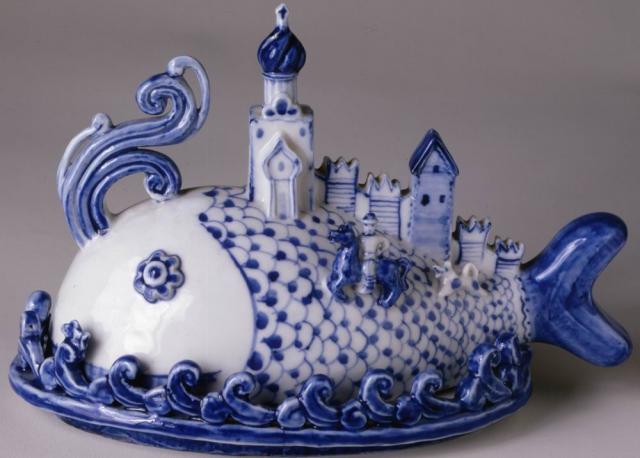 Лепили гжельские мастера животных и птиц
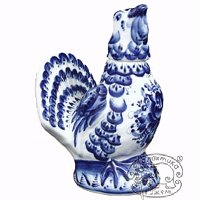 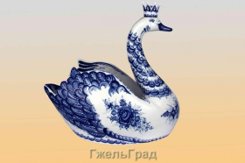 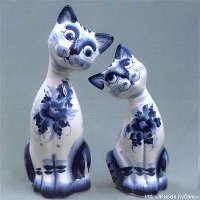 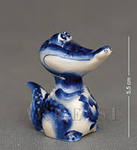 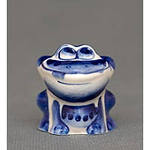 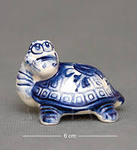 Делают в Гжели и часы
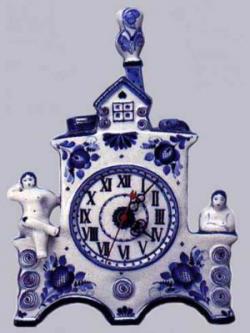 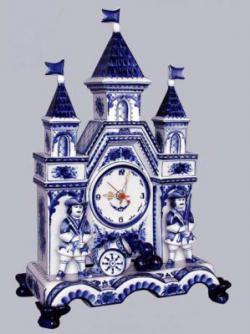 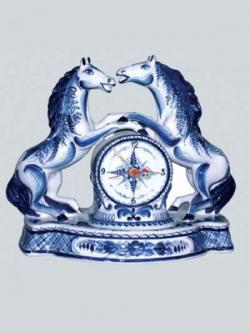 Поиграем
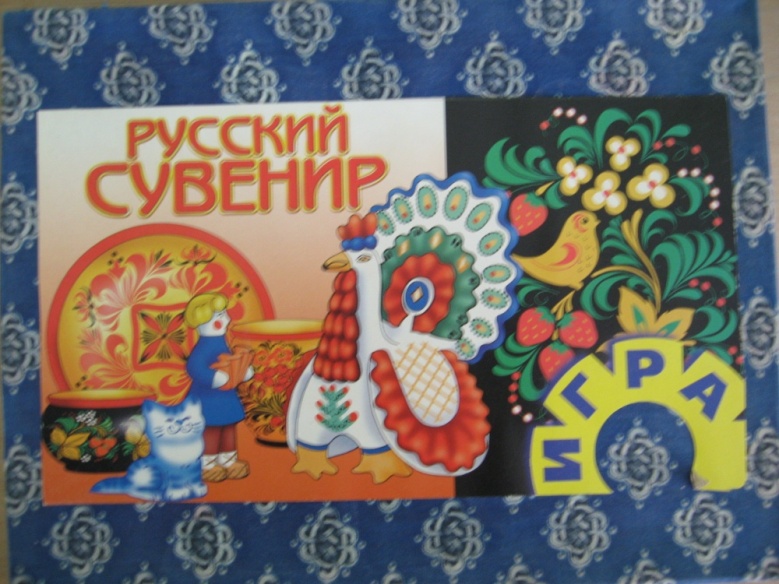 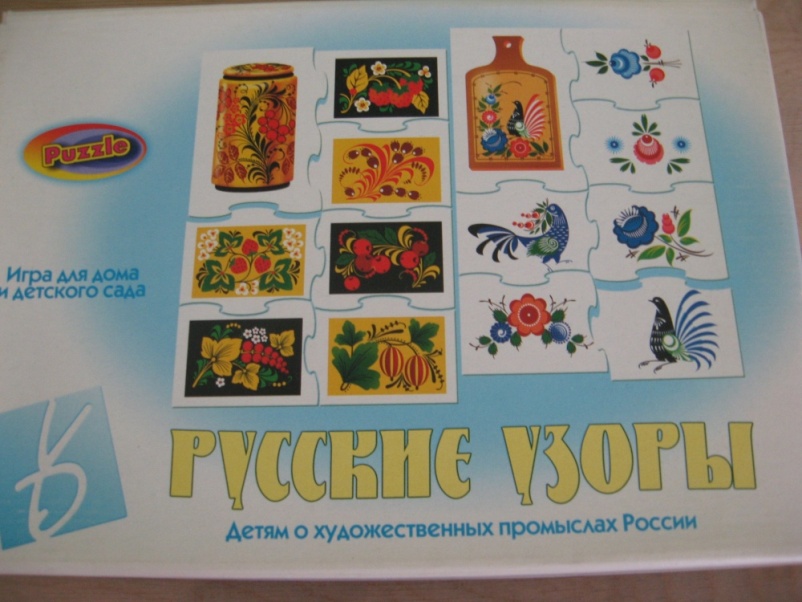 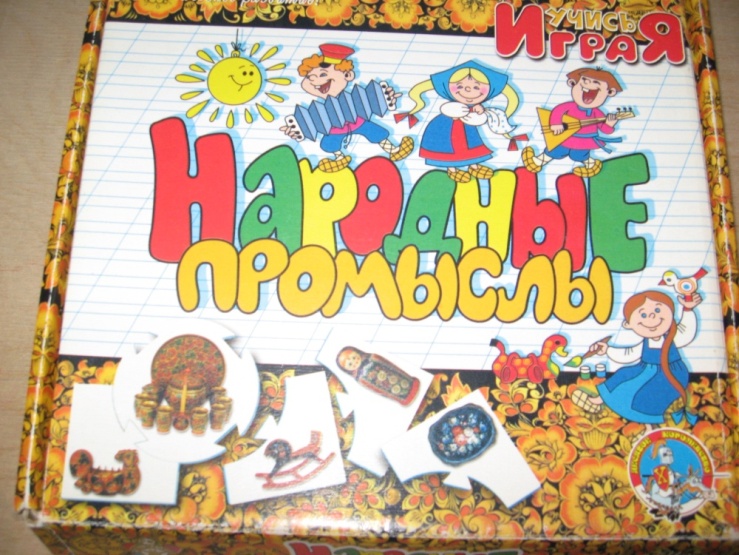 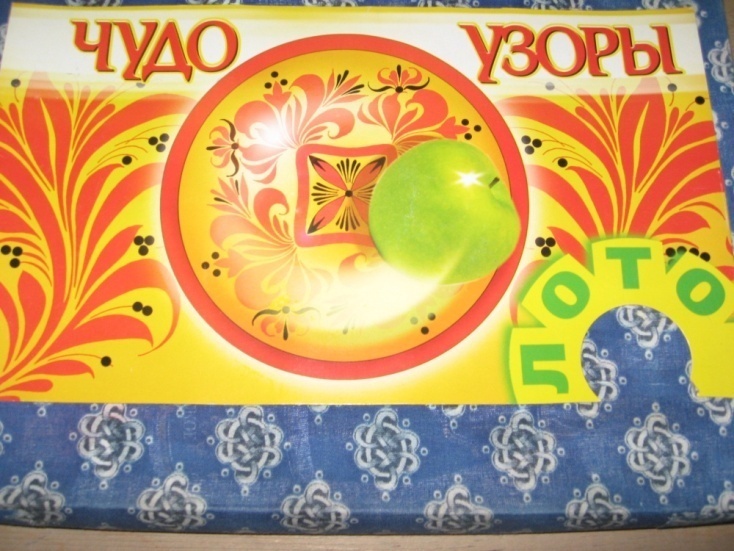 Кроссворд
Название промысла 
2. Любимый цвет гжельских мастеров
3. Элемент росписи
4. Инструмент художника
5. Приёмы работы кистью
6. Глиняная посуда обожженная в печи
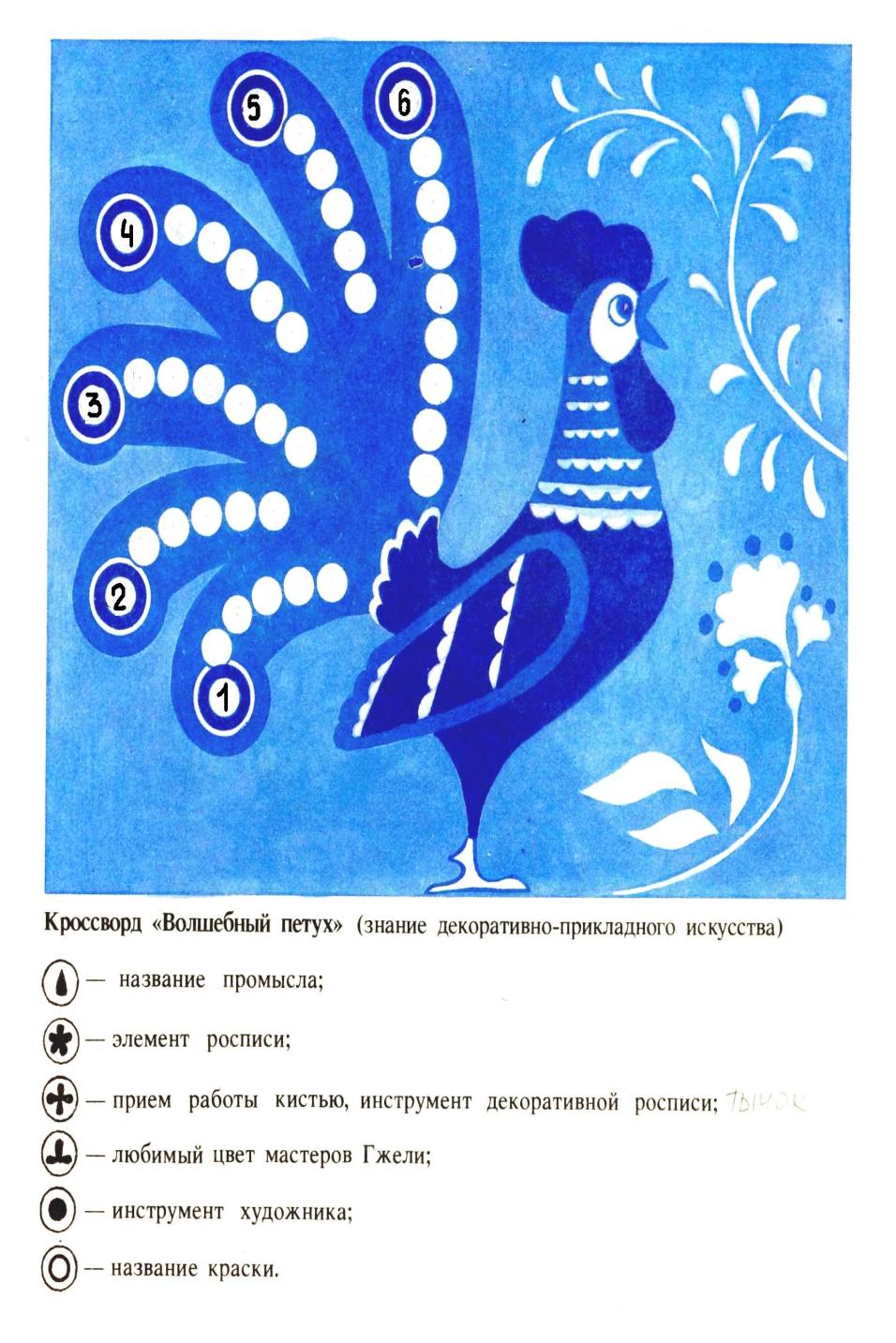 Работы детей
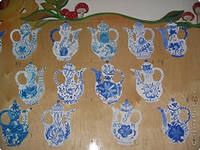 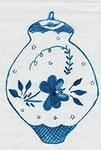 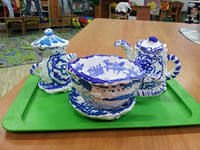 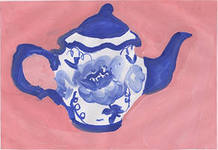